Warm Up 4/4/16
Copy the pedigree into your notebook. 
Properly number the Pedigree. 
The trait is dominant.  Write out the genotype for each  individual (use the letter “A”)
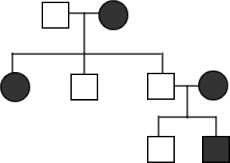 Step 1: Finish Pedigree Problems When done: Work on Section 1:Complete Dominance Problems You have 20 minutes
Complete Dominance
Involves dominant and recessive alleles
Dominant allele always expressed over the recessive allele
Complete Dominance
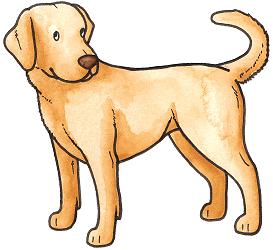 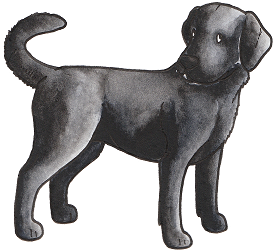 Involves dominant and recessive alleles
Dominant allele always expressed over the recessive allele
BB
bb
=
Complete Dominance
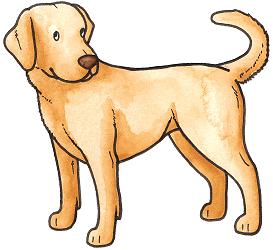 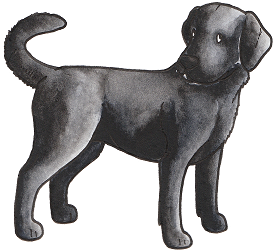 Involves dominant and recessive alleles
Dominant allele always expressed over the recessive allele
BB
bb
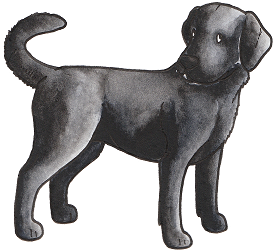 =
Bb
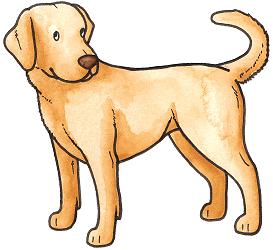 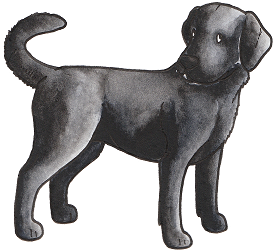 Answer the following questions in your notes section: 
Black fur (B) in dogs is dominant over white fur (b).
 
Draw a Punnett square of the cross between: Bb x bb. 
What is the probability that an offspring will be white? 
What is the probability that an offspring will be black?
Bb
bb
Moving on to Whippets:
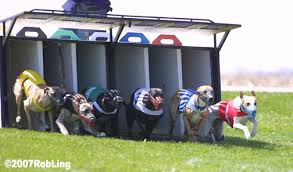 http://www.animalplanet.com/tv-shows/animal-planet-presents/videos/most-outrageous-wendy-the-whippet.htm
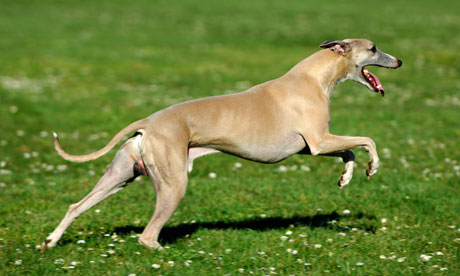 What is going on here?
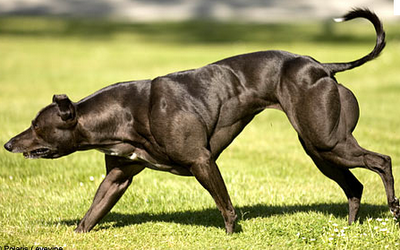 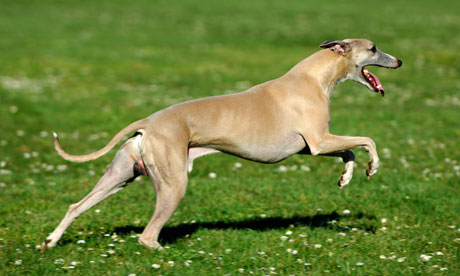 Normal Whippet
‘bully’ Whippet
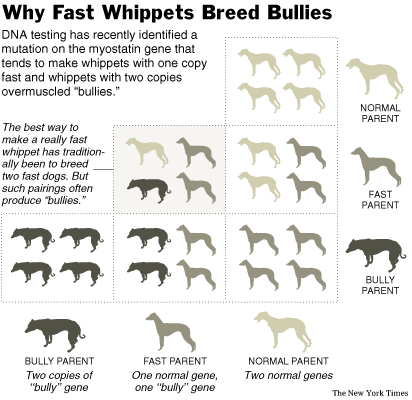 What are the genotypes of offspring?


Why does a bully parent and a normal parent produce a fast whippet?  Why is it not a bully or normal whippet?
Incomplete Dominance, another example
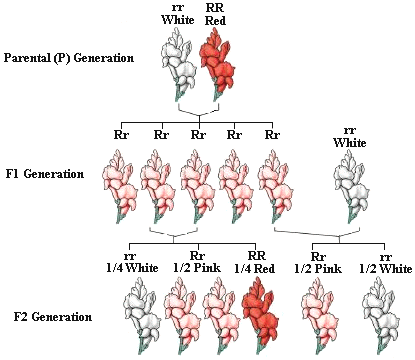 Incomplete Dominance
A condition in which a trait of an individual is intermediate between the phenotype of the two parents.
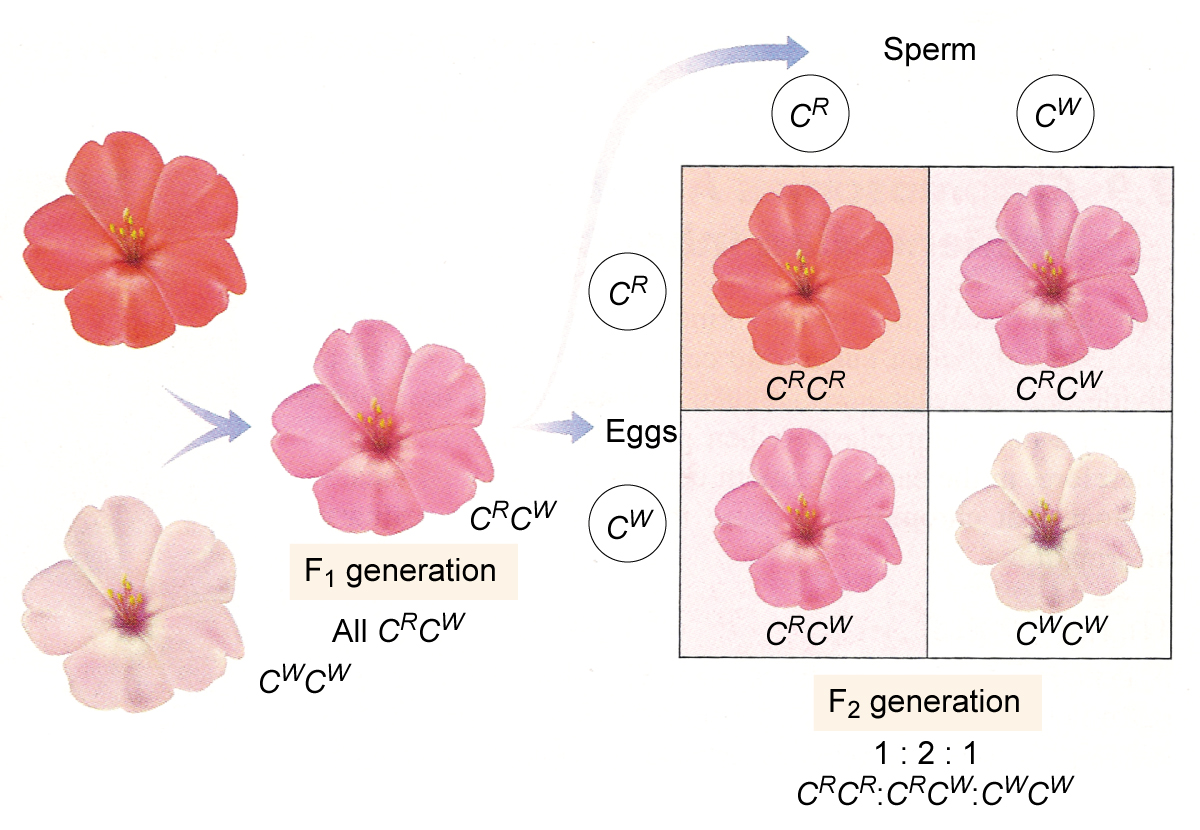 Co-Dominance
A condition in which both alleles for a gene are fully expressed.
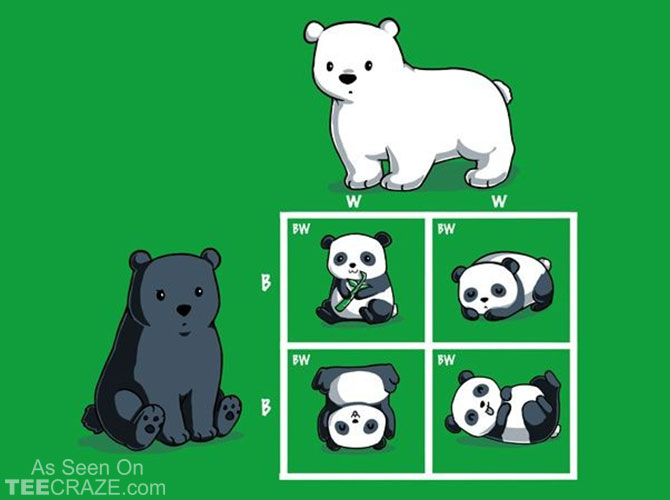 Co Dominance Examples:
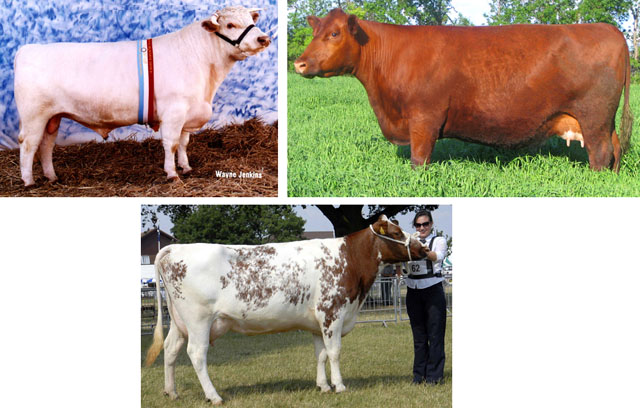 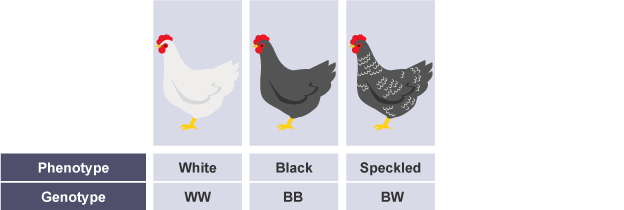 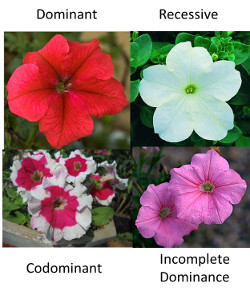 Blood Types
Blood types in humans are an example of codominance 
A is dominant over O 
B is dominant over O 
A and B are Codominant
Amoeba Sisters
https://www.youtube.com/watch?v=9O5JQqlngFY
Blood Types
A couple has four kids, each with a different blood type:  
Blood type O 
Blood type A 
Blood type B
Blood type AB…

How is this possible? What are the genotypes of the parents?
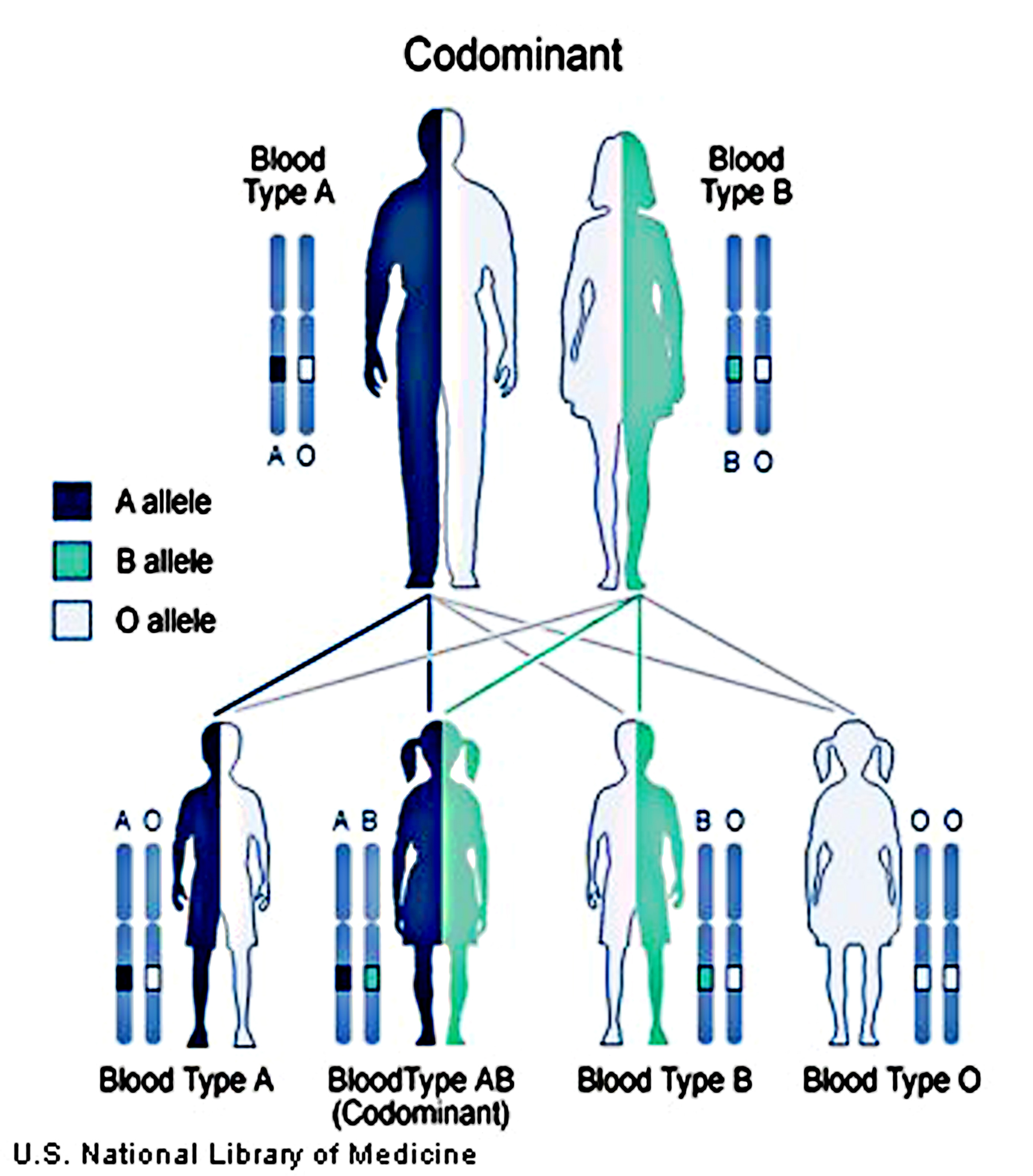